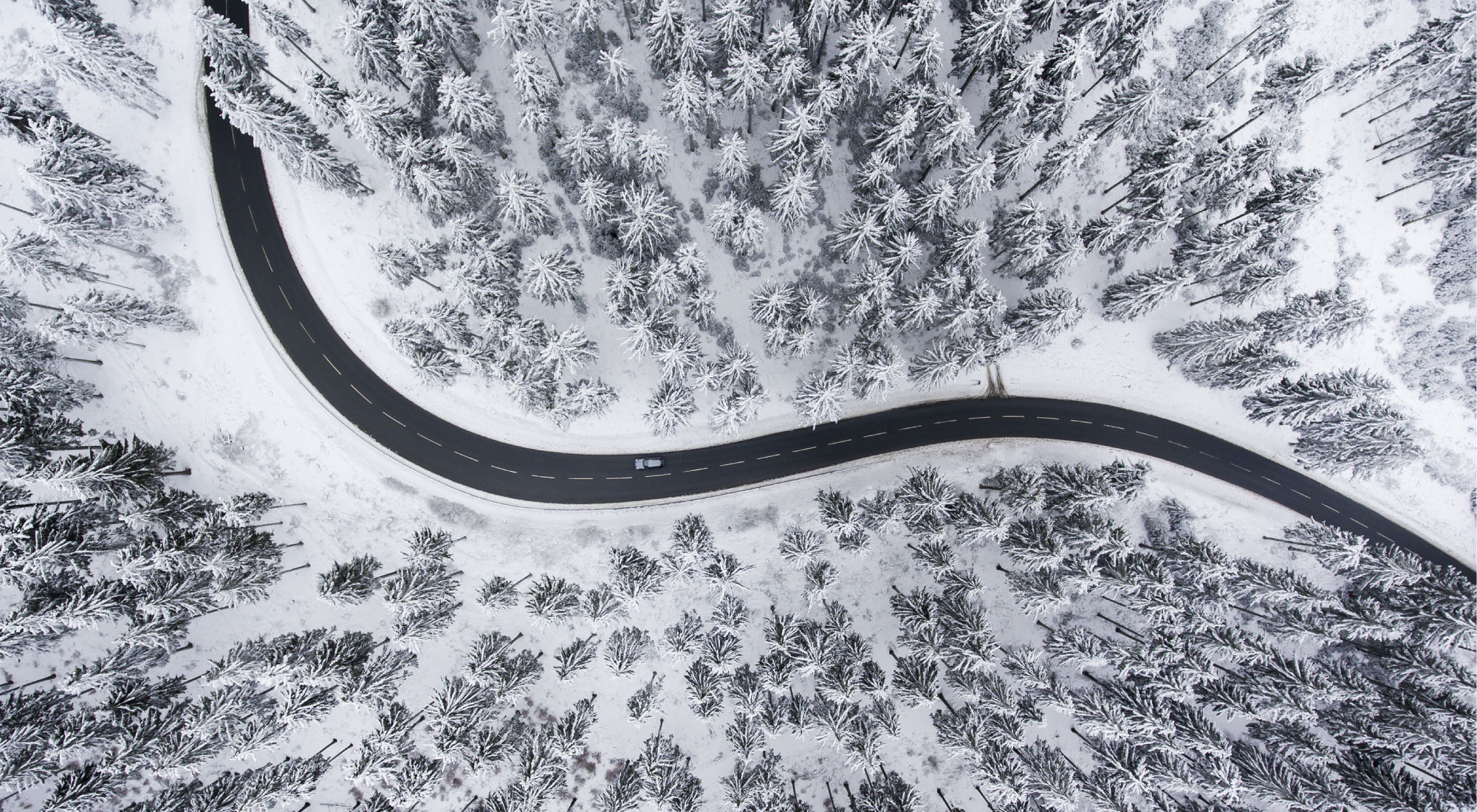 Tiebitumien ominaisuudet ja laadunvalvonta

Helena Remes / Nynas Oy
15.3.2023
©2023 Nynas. All rights reserved.
15 March, 2023
1
Esityksen sisältö
Mitä bitumi on?
Mikä vaikuttaa ominaisuuksiin?
Vanheneminen ja vanhentaminen
Laatuvaatimukset; CE-merkintä ja Asfalttinormit
Vedenkestävyys, tartunta ja tartukkeet

Esityksessä keskitytään neitseellisiin tiebitumeihin
Laatuvaatimuksia ei voi sellaisenaan soveltaa esim. asfalttirouheen sideaineelle
©2023 Nynas. All rights reserved.
15 March, 2023
2
Mitä bitumi on?
Raakaöljyn tislauksen raskas lopputuote
Monimuotoisten hiilivetyjen seos
Väri vaihtelee tummanruskeasta mustaan
Kemiallisesti hyvin inertti materiaali
Alhainen lämmönjohtokyky
Monipuolinen rakennusmateriaali, useita käyttökohteita; asfaltointi, bitumikatteet, vedeneristys…
Kuljetetaan, varastoidaan ja käytetään kohotetuissa lämpötiloissa
©2023 Nynas. All rights reserved.
15 March, 2023
3
Viskositeetti
Bitumi
Lämpötila
Bitumi on viskoelastinen materiaali
Jäykkyys riippuu lämpötilasta ja kuormitustaajuudesta
Alhaisissa lämpötiloissa tai lyhyillä kuormitusajoilla hyvin jäykkä/kiinteä
Korkeissa lämpötiloissa tai pitkillä kuormitusajoilla juokseva neste
Valmistetaan eri jäykkyyksiin; luokitellaan tunkeuman tai viskositeetin perusteella
H2O
©2023 Nynas. All rights reserved.
15 March, 2023
4
0 °C
100 °C
Raakaöljypohja + valmistusprosessi = bitumin ominaisuudet
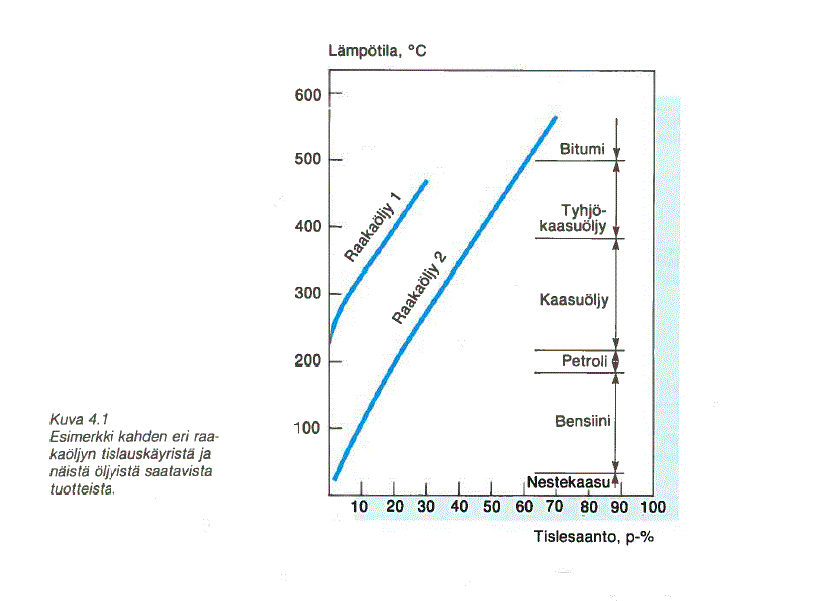 Raakaöljyt ovat hyvin erilaisia esiintymästä riippuen
Bitumin saanto vaihtelee
Leikkauspiste / kiehumispistealue
Kemiallinen koostumus
Jalostamot ovat keskenään erilaisia
Sekä raakaöljypohjan, että prosessoinnin ominaispiirteet vaikuttavat lopputuotteen ominaisuuksiin
Kaksi saman spesifikaation vaatimukset täyttävää bitumia voivat olla erilaisia fysikaalisilta tai kemiallisilta ominaisuuksiltaan; esim.
Esim. toisella bitumilla voi olla paremmat kylmäominaisuudet ja toisella vanhenemisominaisuudet jne
Käytettävyys bitumiemulsion tai PMB:n valmistamiseen
©2023 Nynas. All rights reserved.
15 March, 2023
5
Bitumin vanheneminen
Bitumin ominaisuudet muuttuvat ”vanhenemisen” myötä 
Molekyylipaino kasvaa, viskositeetti kasvaa, bitumista tulee jäykempää
Vanhenemisen mekanismit
Hapettuminen
Haihtuminen (pehmeimmät bitumiluokat)
UV-säteily
Tihkuminen kiviainekseen (huokoiset kivet)
Fyysinen kovettuminen (vahojen kristallisoituminen – palautuvaa!)
Merkittävät tekijät: lämpötila, pinta-ala vs. kokonaistilavuus ja aika
©2023 Nynas. All rights reserved.
15 March, 2023
6
Bitumin vanheneminen, ja vanhentaminen laboratoriossa
Vanhentumista tapahtuu:
Bitumin kuumavarastoinnissa
Asfalttimassan valmistuksen ja levityksen aikana
Asfalttipäällysteen käyttöiän aikana
Pinnalla vanheneminen on nopeampaa kuin päällysteen sisällä 
Tyhjätila – avoimissa asfalteissa vanheneminen on nopeampaa kuin tiiviissä
Sideainepitoisuus – vanheminen nopeutuu kun sideainekalvo on ohut
Bitumin vanhentaminen laboratoriossa:
Lyhytaikainen vanhentaminen ohutkalvokokeella RTFOT 163 °C tai TFOT 120 °C hyvin pehmeille bitumeille
Pitkäaikainen vanhentaminen PAV (Pressure Aging Vessel)
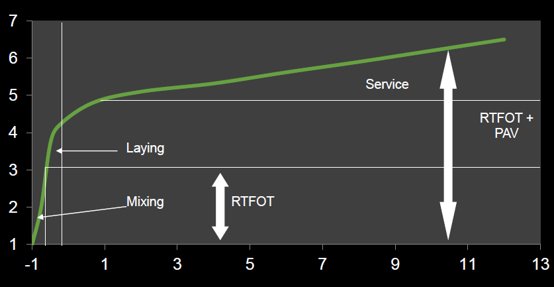 ©2023 Nynas. All rights reserved.
15 March, 2023
7
Mitä bitumilta vaaditaan päällystämisessä - käytännössä?
Liimaa kivet ja pinnat
Työstettävissä kuumana
Ei hauras kylmässä, mutta riittävän jäykkä normaalilämpötiloissa
Ei kovetu liikaa tai liian nopeasti vanhenemisen vaikutuksesta
Vedenkestävyys
Turvallinen käyttää
©2023 Nynas. All rights reserved.
15 March, 2023
8
Bitumien laatuvaatimukset
©2023 Nynas. All rights reserved.
15 March, 2023
9
[Speaker Notes: Uusimmatkin standardit ovat jo 10v vanhoja, vaikka revisioväliksi on ajateltu 5v]
CE-merkintä ja Asfalttinormien laatuvaatimukset
CE-merkintä on valmistajan tai valtuutetun edustajan vakuutus siitä, että tuote
Täyttää tuotestandardissa asetetut olennaisten ominaisuuksien vaatimukset
On tyyppitestattu
On suoritustasoilmoituksen mukainen
Asfalttinormit = Suomen kansallinen soveltamissohje tuotenstandardeille
Kaikki tuotestandardissa esitetyt ominaisuudet, jotka on Suomessa valittu käyttöön (esim. ilmastoon perustuen)
©2023 Nynas. All rights reserved.
15 March, 2023
10
Tiebitumien laatuvaatimukset Asfalttinormeissa (SFS-EN 12591)
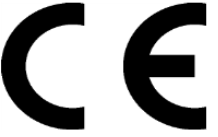 ©2023 Nynas. All rights reserved.
15 March, 2023
11
Pehmeiden tiebitumien laatuvaatimukset Asfalttinormeissa (SFS-EN 12591)
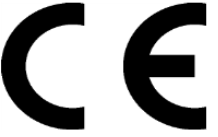 ©2023 Nynas. All rights reserved.
15 March, 2023
12
Viskositeettiluokiteltujen tiebitumien laatuvaatimukset Asfalttinormeissa (SFS-EN 12591)
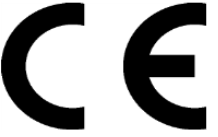 ©2023 Nynas. All rights reserved.
15 March, 2023
13
Viskositeetti / jäykkyys
Lämpötila
Bitumin laatuvaatimukset
Fraass murtumispiste
Ei hauras kylmässä
Pakkaskatkot
Riittävän jäykkä päällysteen normaalilämpötiloissa
Deformaatio
Työstettävissä kuumana
Sopiva viskositeetti sekoittamiseen
Hyvä tiivistettävyys
Tunkeuma
Pehmenemispiste
Viskositeetti
60°C
©2023 Nynas. All rights reserved.
15 March, 2023
14
Viskositeetti 135 °C
135°C
60°C
-25°C
25°C
Lämpötila
Bitumin laatuvaatimukset: koveneminen/vanheneminen
Asettaa rajat sille, paljonko bitumi saa kovettua lyhytaikaisen vanhennuksen aikana (massan valmistus + levitys)

Toistaiseksi pitkäaikaisvanhemiselle ei ole vaatimuksia tuotestandardeissa
Jäännöstunkeuma
Viskositeetti / jäykkyys
Pehmenemispisteen muutos
Viskositeettisuhde 60°C
RTFOT:n jälkeen
Jäännöstunkeuma = TunkRTFOT / Tunkalkup 
Pehm.pisteen muutos = PPRTFOT – PPalkup
Viskositeettisuhde = ViskRTFOT / Viskalkup
©2023 Nynas. All rights reserved.
15 March, 2023
15
Alkuperäinen
135°C
60°C
-25°C
25°C
Laadunvarmistus toimitusketjussa
Lähtökohta: CE-merkinnän edellyttämät tyyppitestaukset ja tuotestandardin esittämä minimitestaustaajuus sekä valmistajan/jakelijan FPC (factory production control).
Laadunvalvontaa tehdään useassa vaiheessa läpi toimitusketjun
Valmistuksen laadunvalvonta jalostamolla
Laivatoimitukset
Varastoinnin aikaiset tarkistusnäytteet
Autolastauksen tarkistusnäytteet
Bitumien sekoittaminen linjasekoittamalla säiliöauton lastauksen yhteydessä tai varastosäiliöissä on yleinen käytäntö jalostamoilla ja jakeluterminaaleilla. Esim.
70/100 + 160/220  100/150 tai 
160/220 + 650/900  330/340
©2023 Nynas. All rights reserved.
15 March, 2023
16
Bitumien sekoittaminen - laadunvarmistus
Sekoituskomponenttien ominaisuuksien perusteella lasketaan sekoitusresepti esim. halutun tavoitetunkeuman tai -viskositeetin saavuttamiseksi
Reseptien hallinta
Vaikka tunkeuma on laskennallisesti spekissä, se ei yksin takaa että kaikki tuotteen ominaisuudet ovat spesifikaation mukaiset!
Sekoituskomponenttien ominaisuuksien laaja tuntemus (esim. tunkeuma-viskositeettisuhde)
Laskenta analysoiduilla arvoilla – ei tunkeumaluokan keskiarvolla
Laskennassa käytettävät oletukset ja korrelaatiot tiedostettava ja tutkittava 
Hallinta on sitä tärkeämpää ja vaikeampaa mitä kauempana sekoituskomponentit ovat toisistaan
Onnistunut sekoittaminen edellyttää laadunvalvontasuunnitelmaa 
Reseptien ja laskentamallien varmennus analysoimalla näytteitä
Laitteistojen toimintatarkkuus
©2023 Nynas. All rights reserved.
15 March, 2023
17
[Speaker Notes: Onnistunut linjasekoittaminen mahdollistaa tunkeumaltaan/viskositeetiltaan tasalaatuisen tuotteen jakelun]
Vedenkestävyys: tartunta ja tartukkeet
©2023 Nynas. All rights reserved.
15 March, 2023
18
Päällysteen vedenkestävyys
Päällysteen kyky estää vettä tunkeutumasta kiviaineksen ja sideaineen väliin
Jos kiviainesta peittävä bitumikalvo rikkoutuu, kiviainesrakeen pinta paljastuu
Kiviaineksen pinta on hydrofiilinen eli vesihakuinen
Kiviainesrae peittyy mieluummin vedellä kuin öljyllä
Vähitellen vesi irrottaa bitumin kiviainesrakeen pinnasta, ja seurauksena on päällysteen purkautuminen
Riskitekijöitä: alhainen sideainepitoisuus, ohuet bitumikerrokset, epäjatkuvuuskohdat (esim. lajittumat)
Hyvä vedenkestävyys edellyttää hyvää alkutartuntaa!
©2023 Nynas. All rights reserved.
15 March, 2023
19
Tartunta kiviainekseen
Kiviaineksen ja bitumin yhteensopivuus: kiviaineksen mineralogia ja bitumin kemiallisten ominaisuudet
Mekaaninen tartunta:
Kiviaineksen pinnan tekstuuri, huokoisuus, ominaispinta-ala, puhtaus…
Karkeapintainen kiviaines tarjoaa enemmän kiinnittymispintaa, mutta voi olla vaikeampaa saada täydellinen peittoaste
Bitumin reologia; kovalla bitumilla parempi tartuntavoima
Kosteus:
Kiviaineksen hydrofiilisuus
Kylminä ja lämpiminä sekoitettavien asfalttimassojen osalta vedenkestävyyden varmistaminen on erityisen tärkeää, sillä kuumentamaton kiviaines sisältää aina kosteutta.
©2023 Nynas. All rights reserved.
15 March, 2023
20
[Speaker Notes: Kvartsi, kalimaasälpä ja kiilteet happamuutta lisääviä yleisiä mineraaleja
Kiilteillä on haitallinen vaikutus myös pinnan tasaisuuden vuoksi]
Tartukkeet
Tartukkeella pyritään parantamaan sideaineen ja kiviaineksen välistä tartuntaa; edesauttaa tartunnan syntymistä ja/tai ylläpitää tartuntaa
Paljon erityyppisiä tuotteita markkinoilla, ja annostelut vaihtelevat merkittävästi
Aktiiviset tartukkeet: 
Syrjäyttävät veden kiviaineksen pinnalta
Mahdollistavat hyvän peittoasteen ja alkutartunnan, mutta eivät välttämättä tarjoa pitkäaikaista vaikutusta
Paras hyöty: kylmä/matalalämpösovellukset, turboasemat (matala sekoituslämpötila, kostea kiviaines)
Esim. amiinit
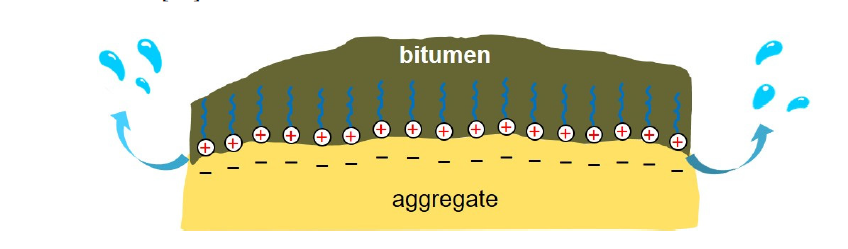 Kuva: Rossi et al. 2017 Adhesion promoters in Bituminous Road Materials: Review
©2023 Nynas. All rights reserved.
15 March, 2023
21
[Speaker Notes: Cesare Oliviero Rossi, Bagdat Teltayev, Ruggero Angelico. Adhesion Promoters in Bituminous Road Materials: A Review, Applied Sciences 2017, 7, 524]
Tartukkeet
Passiiviset tartukkeet: 
Vahvistavat kiviaineksen ja bitumin välistä sidosta ja siten parantavat päällysteen vedenkestävyyttä
Eivät aktiivisesti pysty syrjäyttämään vettä rajapinnalta  vaatii kuivan kiviaineksen (kuumasekoitteiset asfalttimassat)
Esim. silaanipohjaiset tartukkeet
Yhdistelmätartukkeet; sekä aktiivisia että passiivisia ominaisuuksia
©2023 Nynas. All rights reserved.
15 March, 2023
22
[Speaker Notes: Hiilivety ketju, joka on yhteensopiva bitumin kanssa, ja polaarinen silaaniryhmä, joka on taipuvainen kiinnittymään kiviaineksen pintaan]
Kiitos!
TAKING OIL FURTHER

We take oil further to bring lasting value to customers and the world we live in.